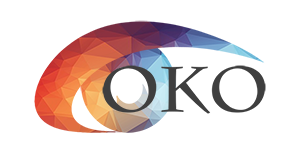 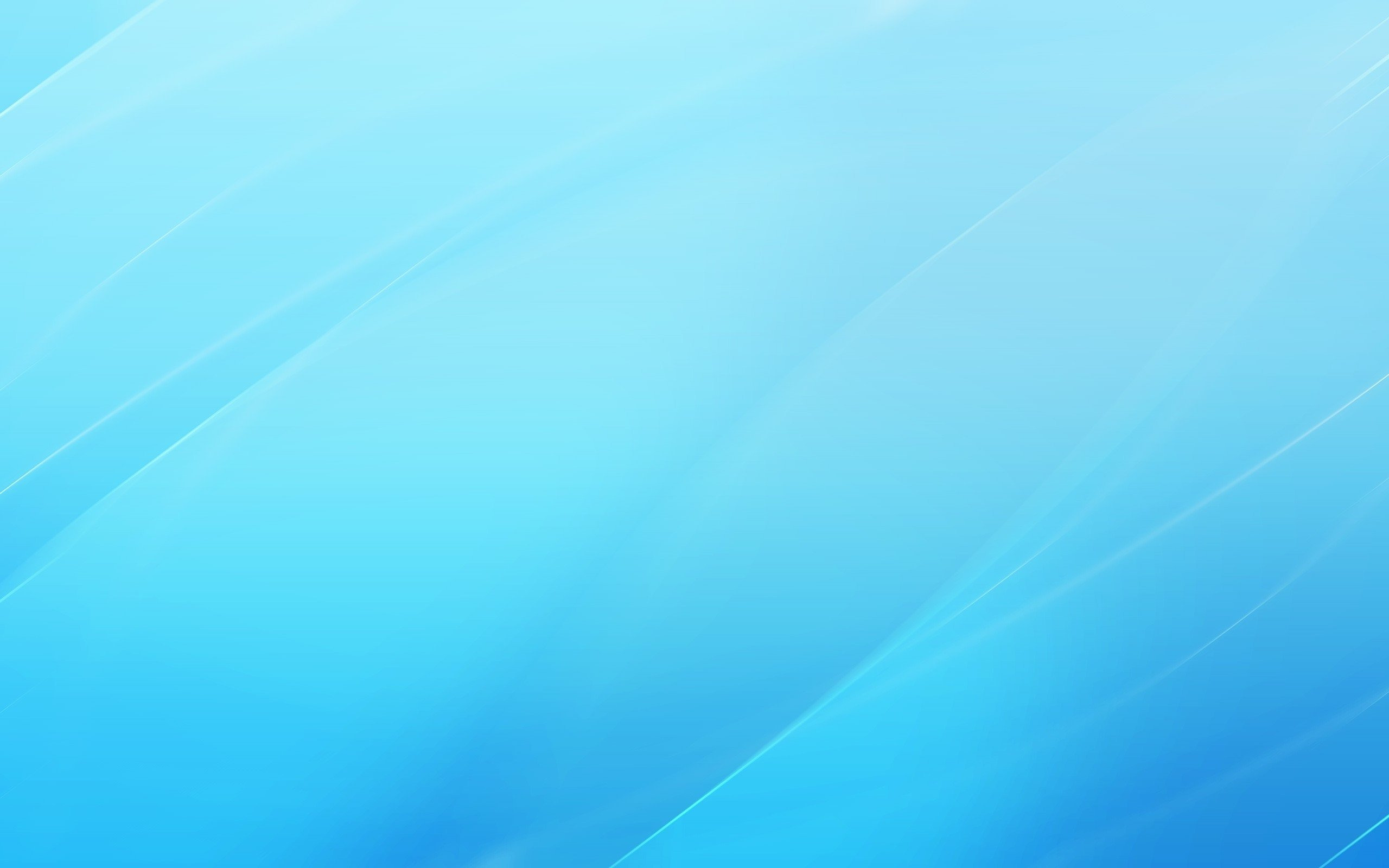 Бюджетное учреждение Республики Калмыкия
«ЦЕНТР ОЦЕНКИ И КАЧЕСТВА ОБРАЗОВАНИЯ»
РЕГИОНАЛЬНОЕ ТРЕНИРОВОЧНОЕ МЕРОПРИЯТИЕ 26.03.2024 г. 
В ФОРМЕ ЕГЭ ПО АНГЛИЙСКОМУ ЯЗЫКУ, ИНФОРМАТИКЕ и ИКТ (КЕГЭ)
Элиста, 2024
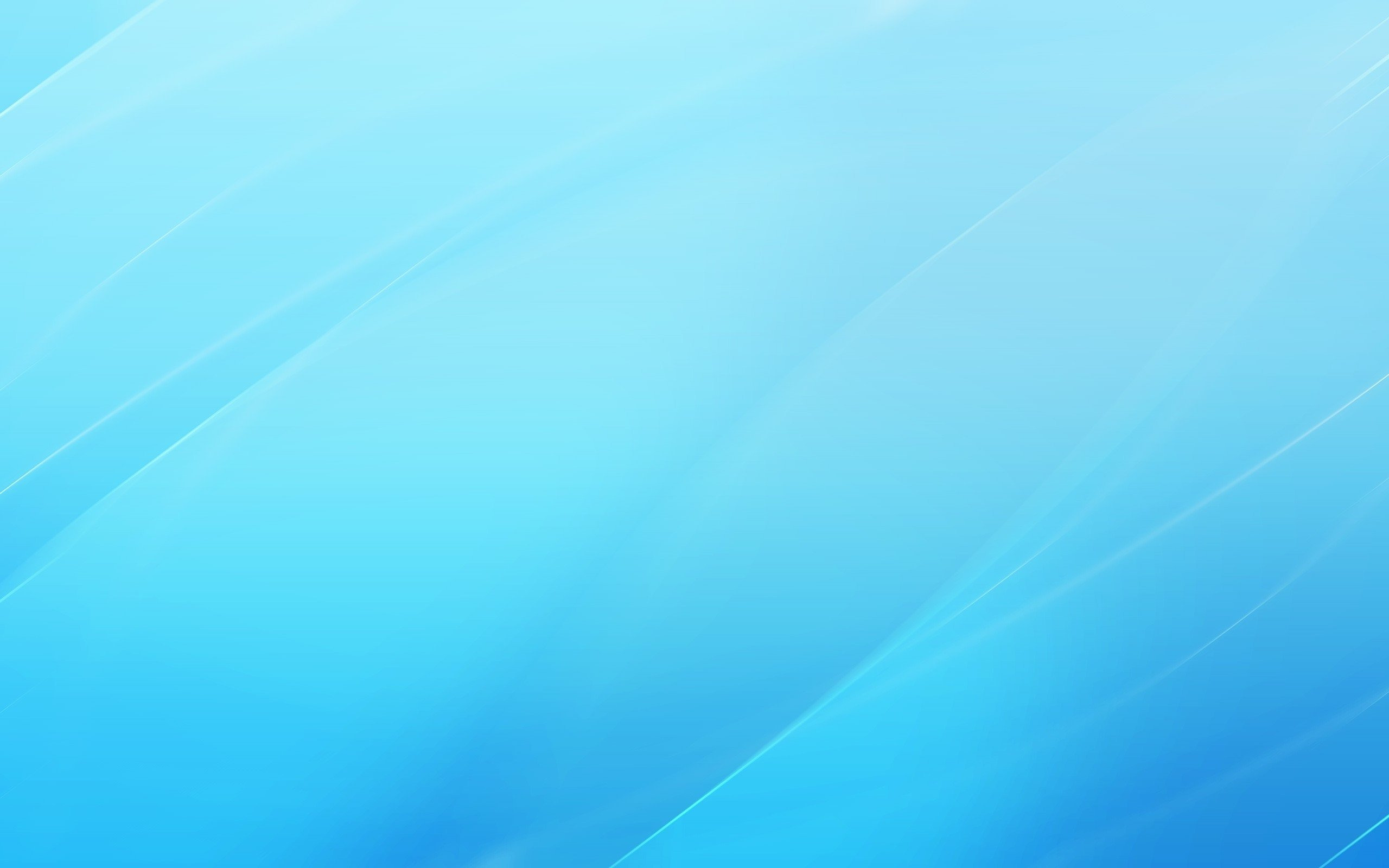 Нормативные документы о проведении региональных тренировочных мероприятий в 2023-2024 учебном году, регламент проведения РТМ
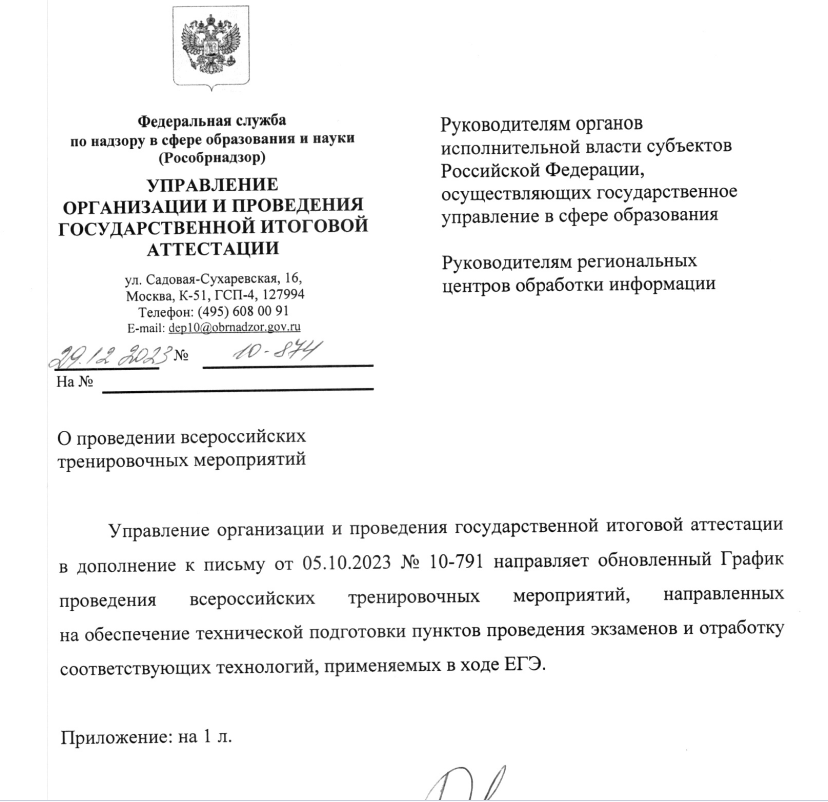 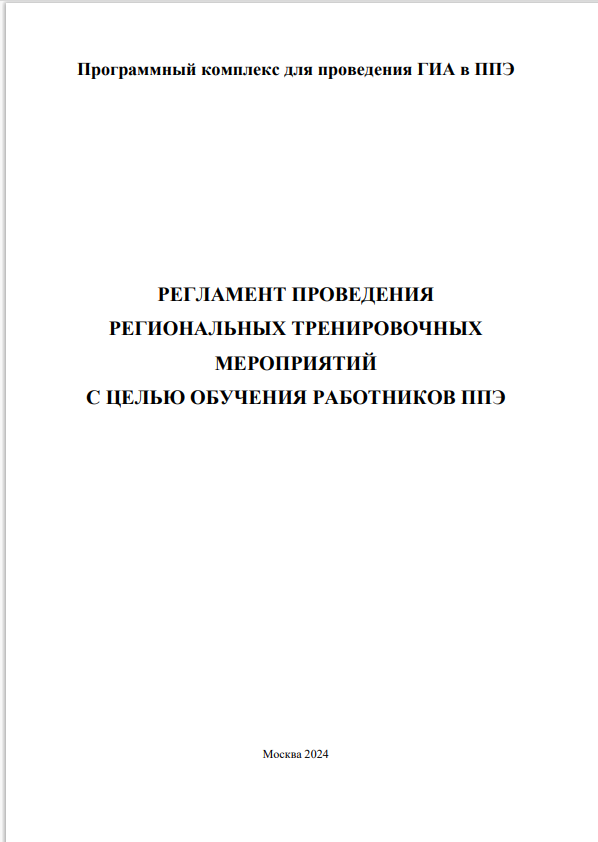 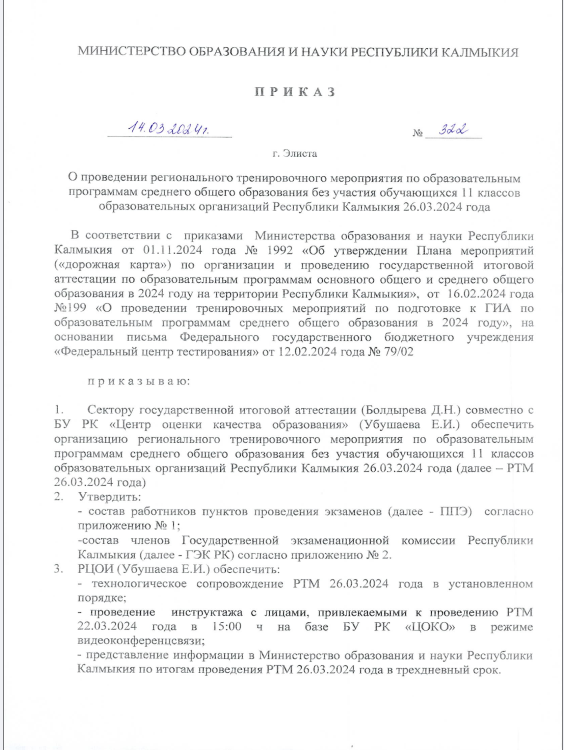 Письмо ФГБУ «ФЦТ» № 10_874 от 29.12.2023
 «О проведении тренировочного мероприятия...»
Регламент проведения региональных тренировочных мероприятий с целью обучения работников ППЭ
(доступен на сайте ФГБУ «ФЦТ» в разделе тренировки и апробации, 
а так же на сайте coko08.ru)
Приказ МОиН РК № 322 от 14.03.2024 г. 
«О проведении регионального тренировочного мероприятия по образовательным программам СОО без участия обучающихся 11 классов ОО РК 26.03.2024 года»
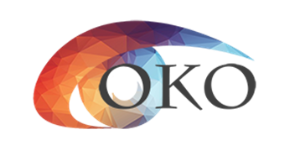 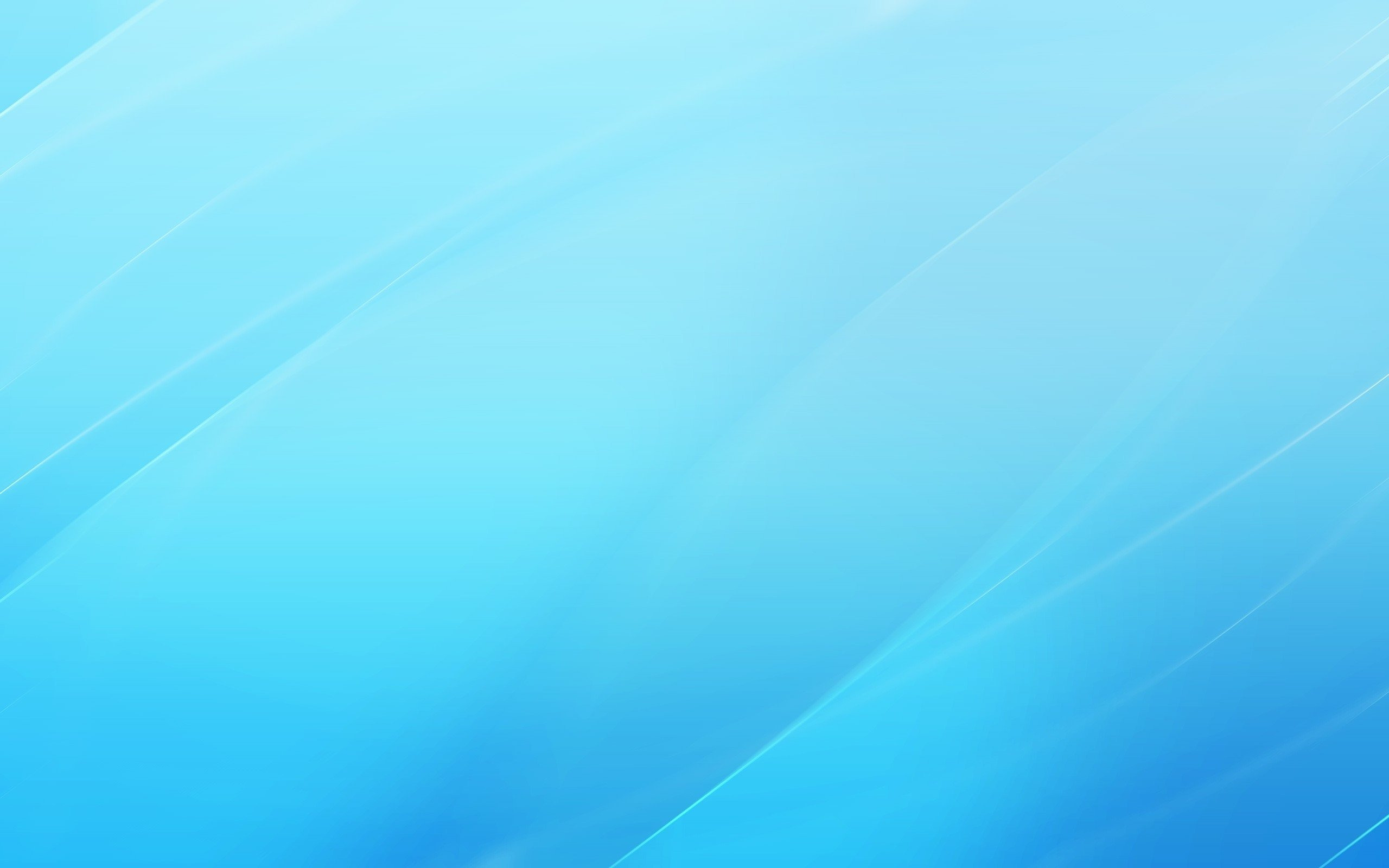 Цель проведения регионального тренировочного мероприятия - апробация Программного комплекса для проведения ГИА в ППЭ и отработка организационных и технологических процедур, осуществляемых при проведении ЕГЭ с применением технологий доставки ЭМ по сети «Интернет» и сканирования в аудиториях ППЭ
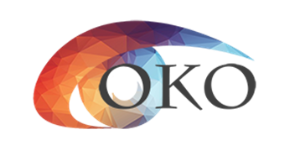 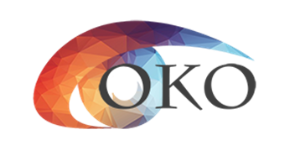 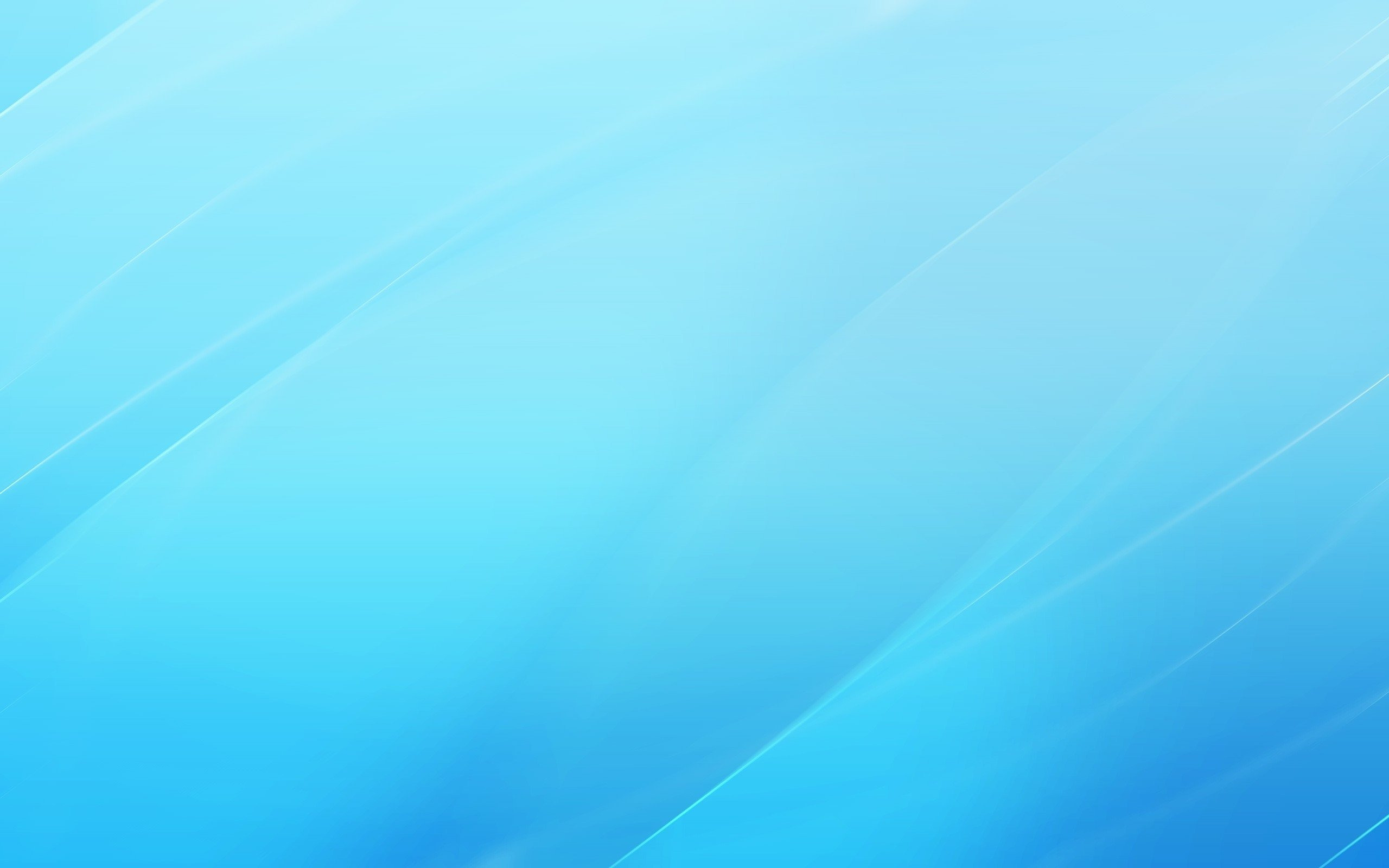 РЕГИОНАЛЬНОЕ ТРЕНИРОВОЧНОЕ МЕРОПРИЯТИЕ 
 26.03.2024 г.
АНГЛИЙСКИЙ ЯЗЫК: ППЭ 14, 97 аудиторий
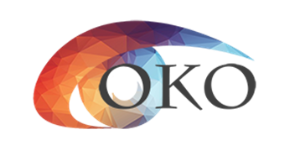 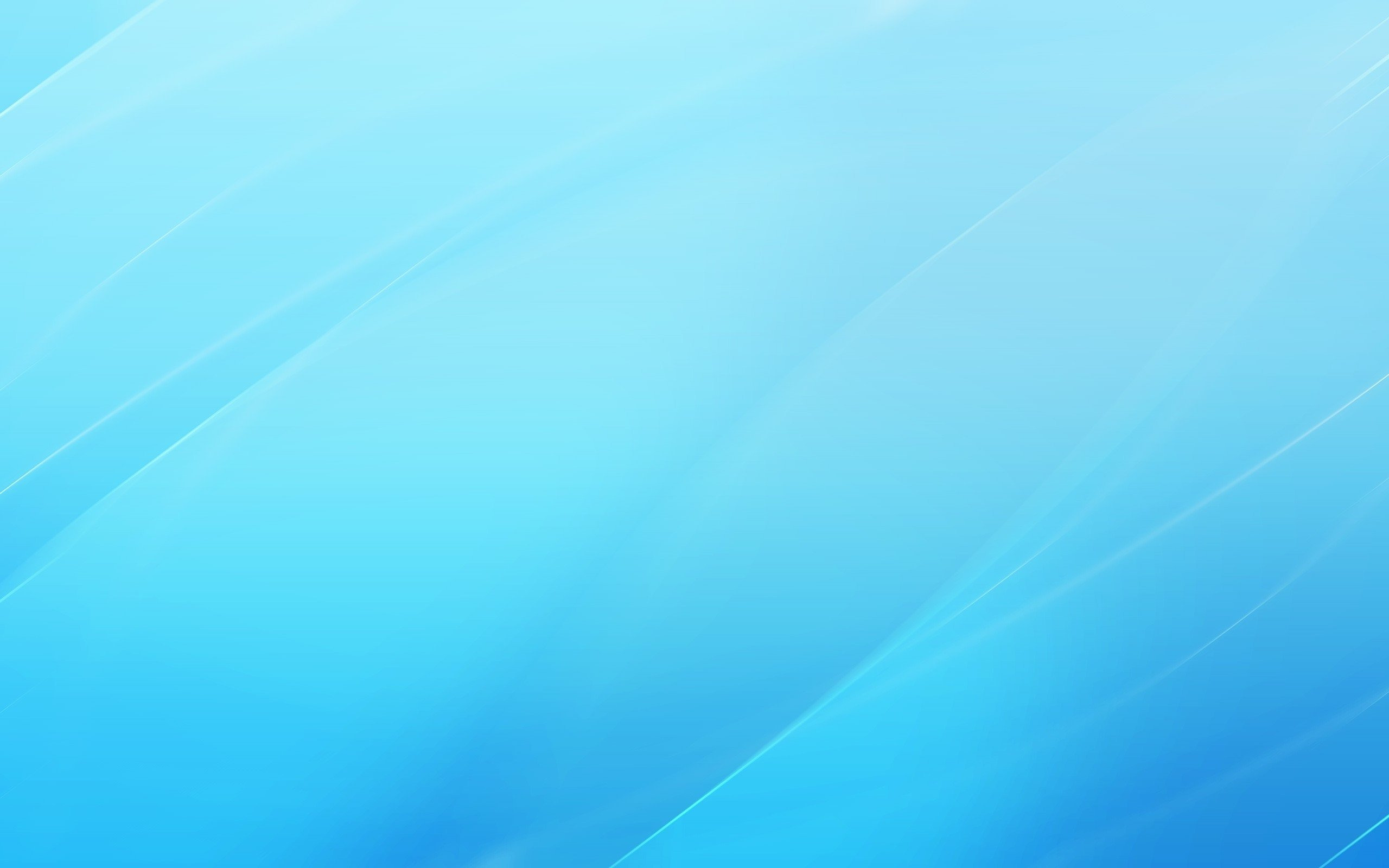 РЕГИОНАЛЬНОЕ ТРЕНИРОВОЧНОЕ МЕРОПРИЯТИЕ 
 26.03.2024 г.
ИКТ (КЕГЭ) – 3 ППЭ, 43 аудиторий
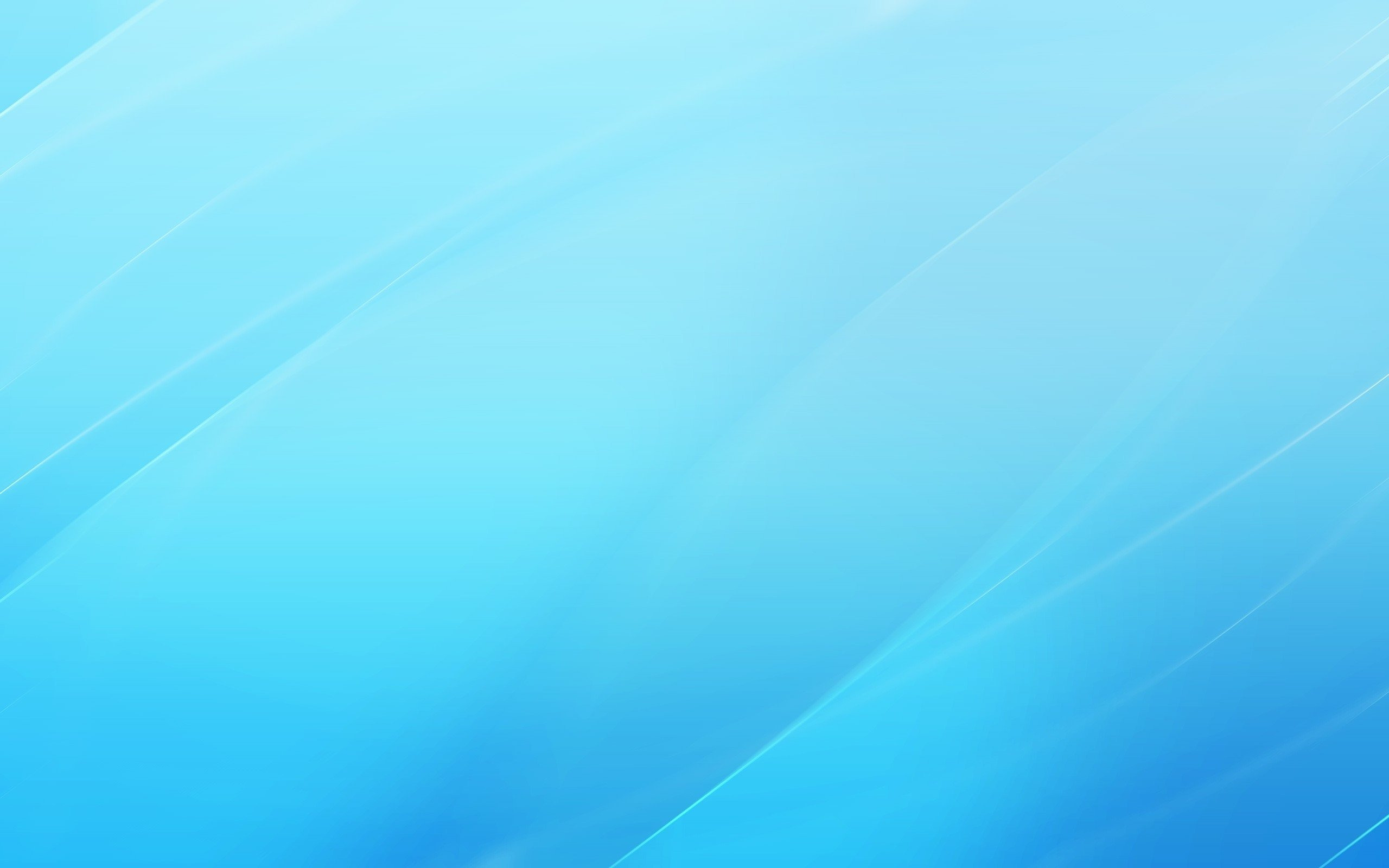 Общее количество работников ППЭ: 574

Члены ГЭК 44

Руководитель ППЭ 17

Технические специалисты 43

Организаторы в аудитории 351

Организаторы вне аудитории 119
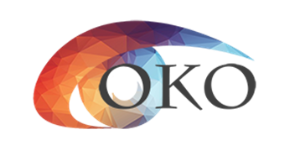 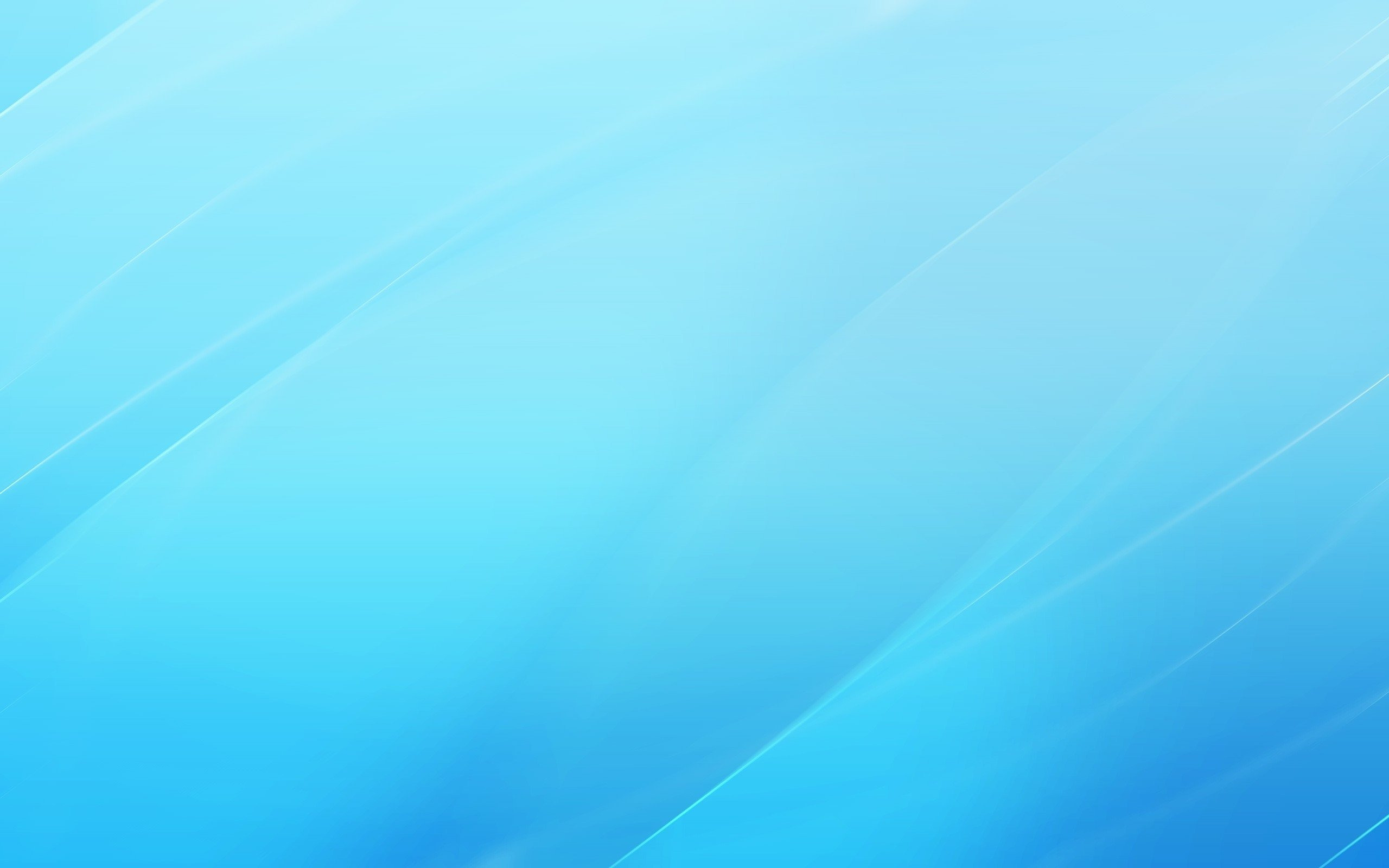 Проведение РТМ предназначено:

для   обучения    работников    ППЭ    технологиям    проведения    экзаменов    в    ППЭ с использованием специального ПО;
определения технической готовности аудиторий и штаба ППЭ для применения в них технологий проведения экзаменов;
определения работоспособности криптосредств (токенов членов ГЭК), предназначенных для проведения экзамена.
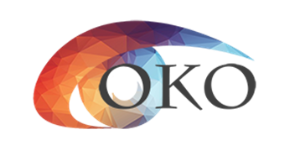 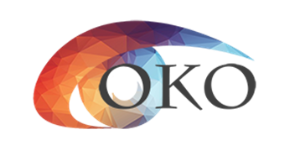 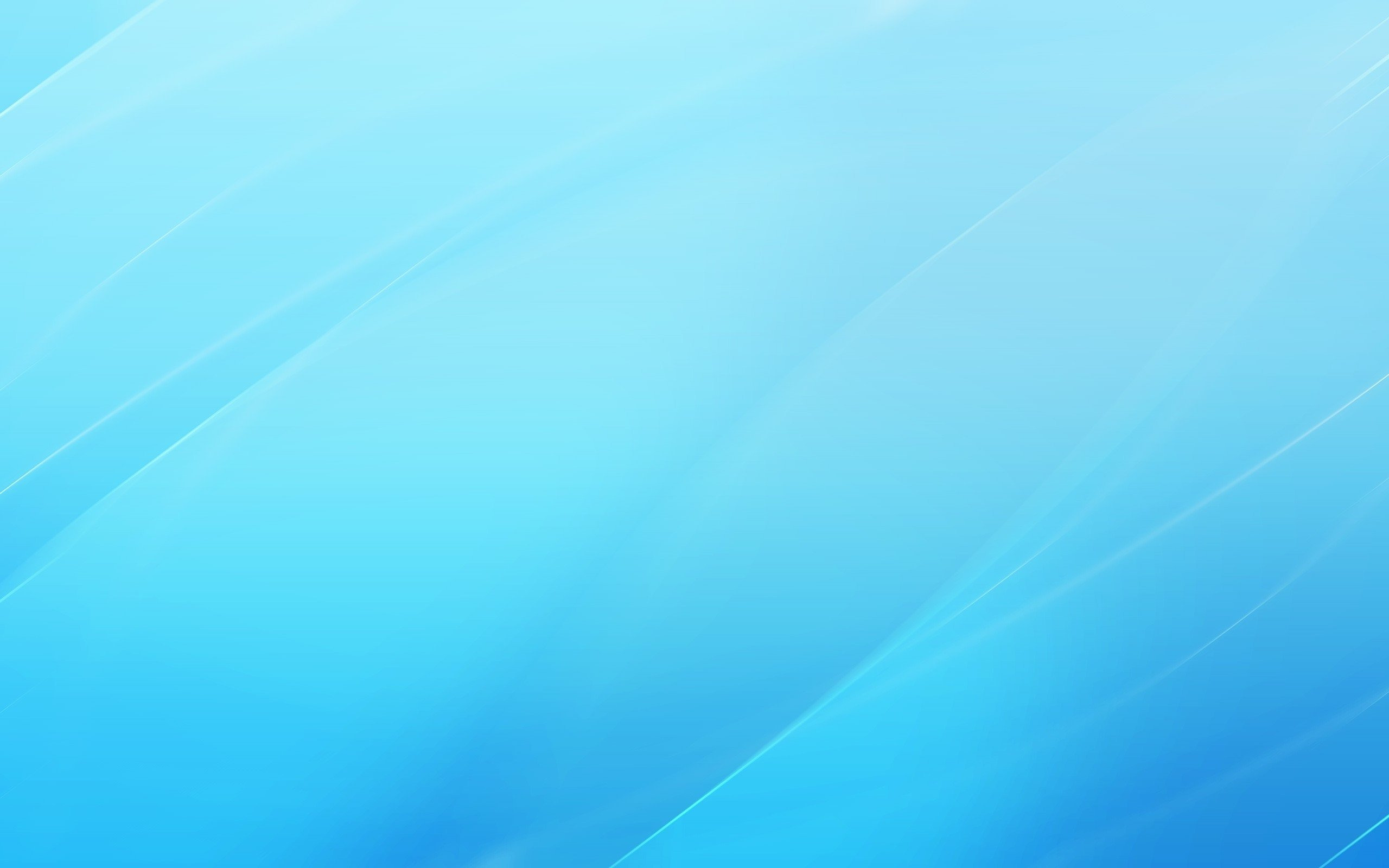 Порядок подготовки и проведения РТМ полностью соответствует порядку подготовки и проведения штатных экзаменов за исключением отдельных особенностей, которые приведены ниже:
в системе мониторинга готовности ППЭ (тренировочная версия) учитываются факты скачивания ключа, передачи статусов, актов технической готовности и журналов работы станций, авторизации на тренировочную дату без индикации нарушения регламентных сроков;
для авторизации членов ГЭК, передачи статусов, актов и журналов, ЭМ, а также для получения основных и резервных ключей доступа к ЭМ используется ЛК ППЭ (тренировочная версия);
использование файла ключа по паролю в случае отсутствия доступа в сеть «Интернет» в день проведения РТМ не предусмотрено;
в ПО «Станция организатора» для тренировки следует выбирать предмет, соответствующий ЭМ, и запланированную дату РТМ;
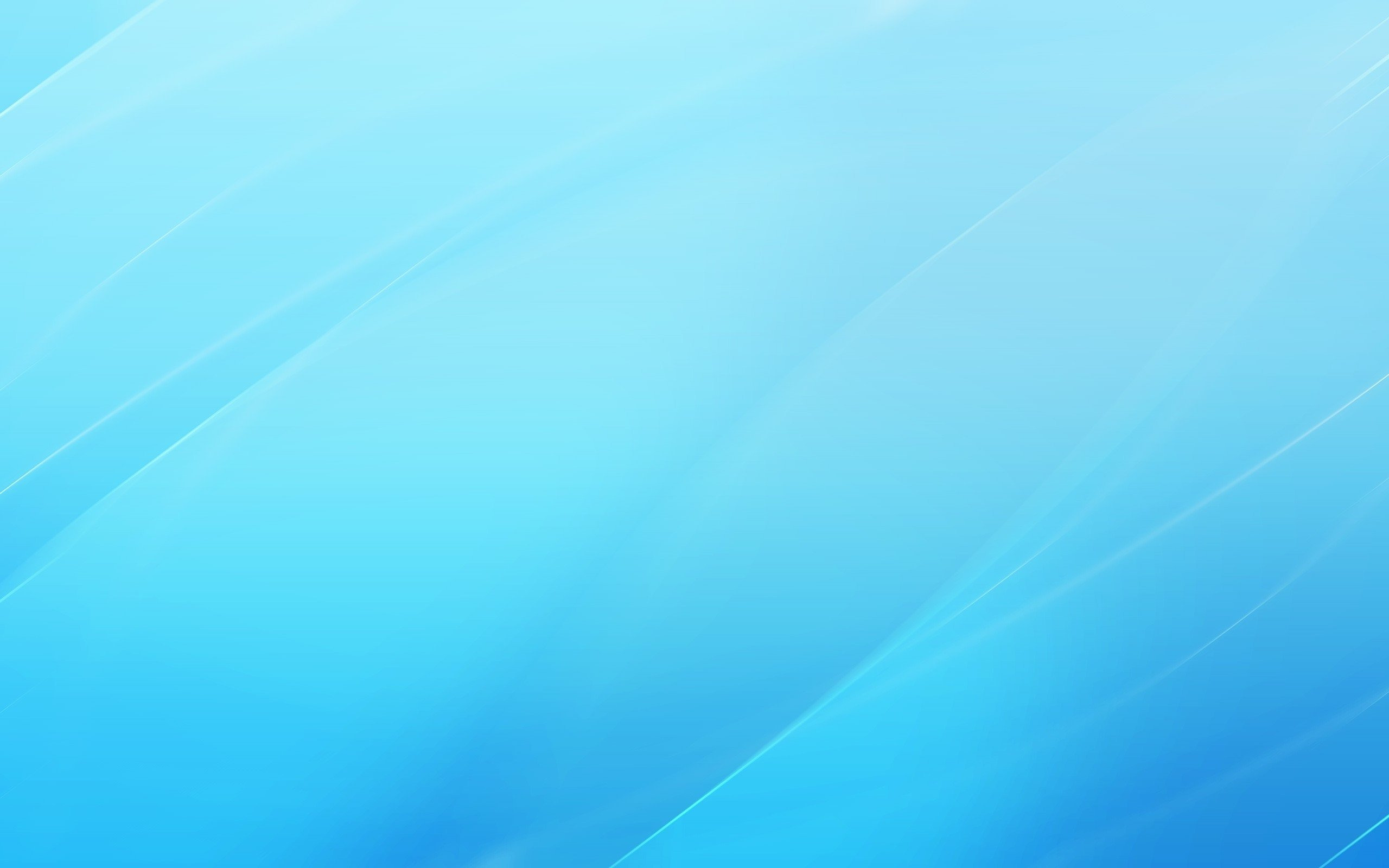 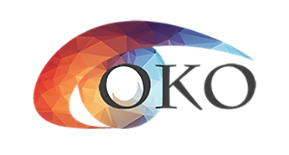 САЙТ: COKO08.RU

ЭЛ.ПОЧТА:COKO08@MAIL.RU
Горячая линия РЦОИ: 8(84722)39090

Техническая поддержка:
+7 999 259 90 00
Контакты РЦОИ Республика Калмыкия
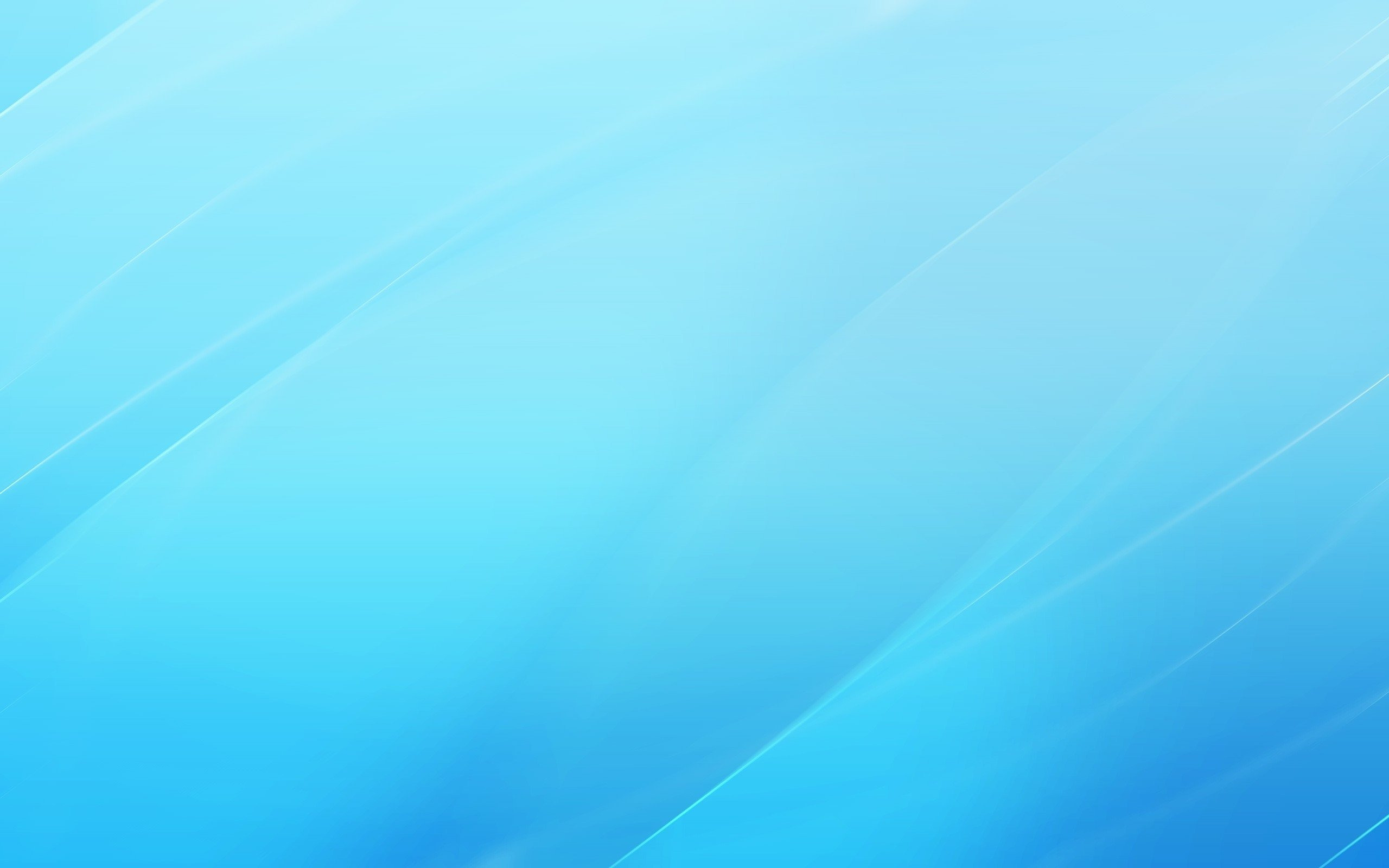 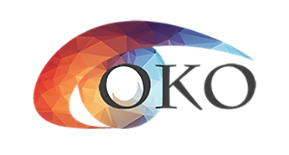 Спасибо за внимание